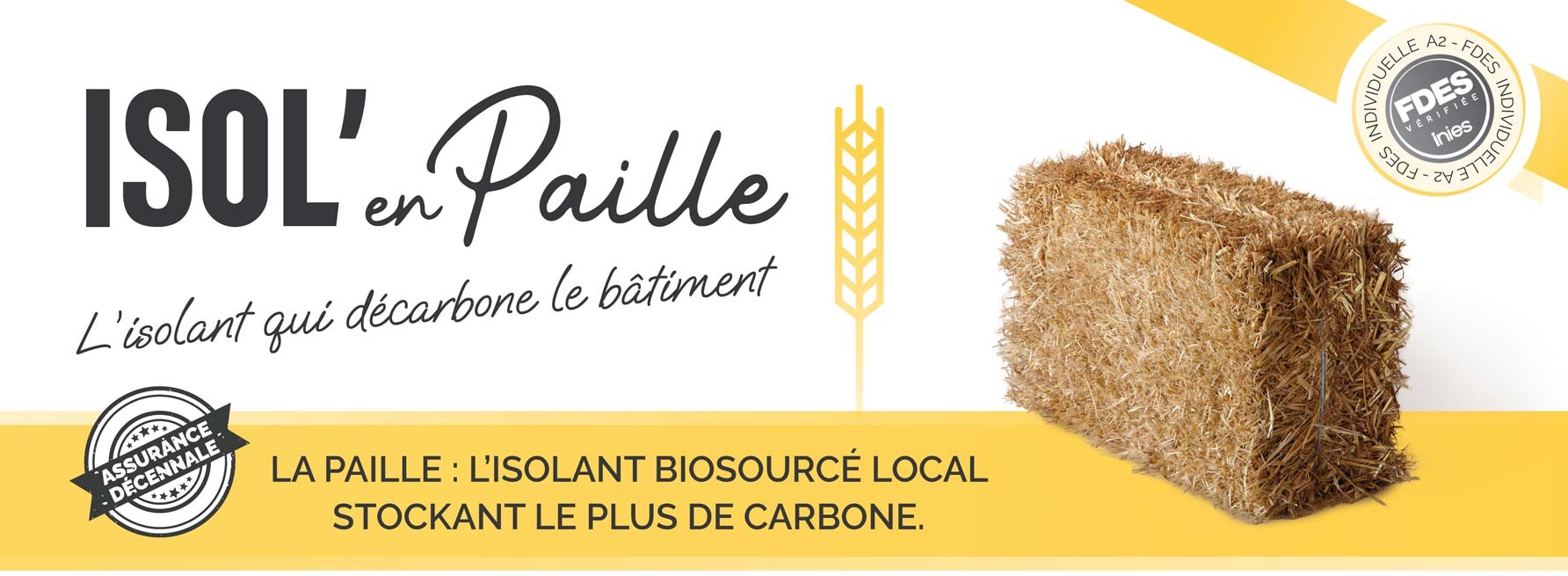 INSUL with Straw
Decarbonize Real Estate
Biobased / Stores Carbon !
Winter & Summer Comfort
Resources & local employment
The Environment :
The Habitat :
The Economy :
GOOD FOR
My name is
Isol’en Paille products have benefited from all the expertise of Nicolaas Oudhof, a committed engineer and trainer, specializing in ecological construction.

Developing straw bales insulation are the result of his unique experience and his desire to democratize straw insulation by making construction sites faster and more competitive.
Today, many buildings are insulated like that in France
New or Renovated…
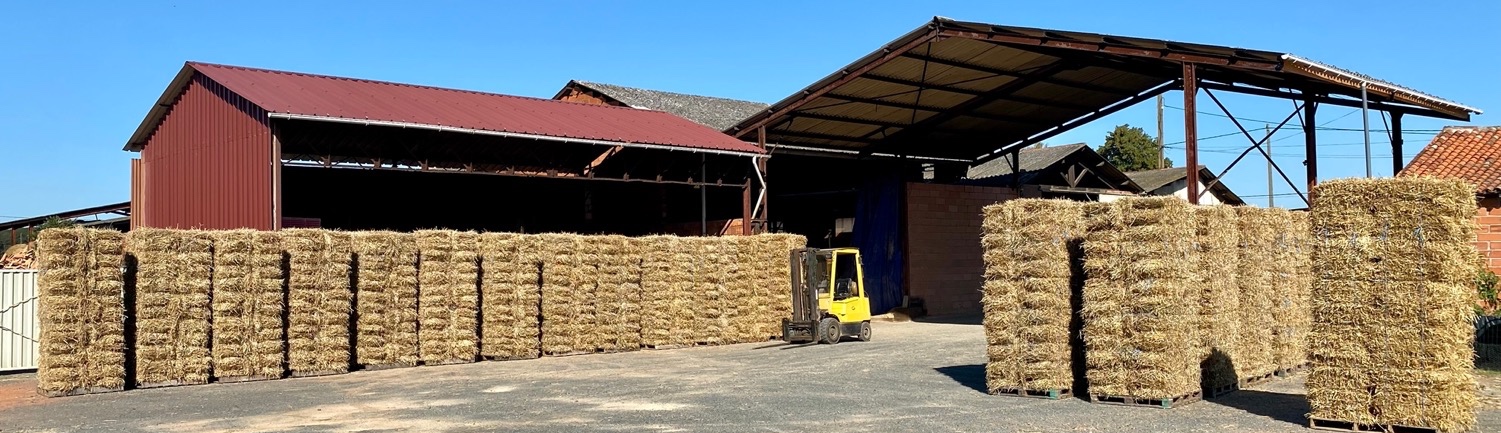 The Factory is near Angers (49)
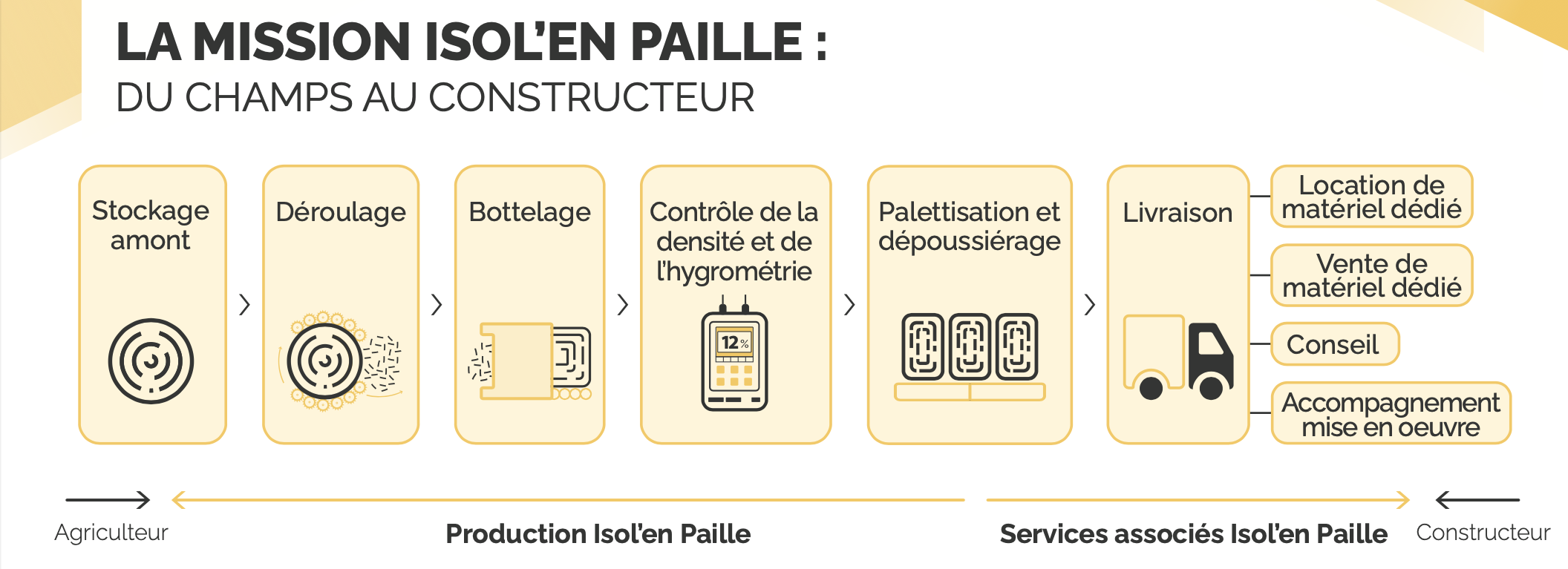 The production process of insulation is all about logistics
A complete range of ready-to-use straw insulation blocs
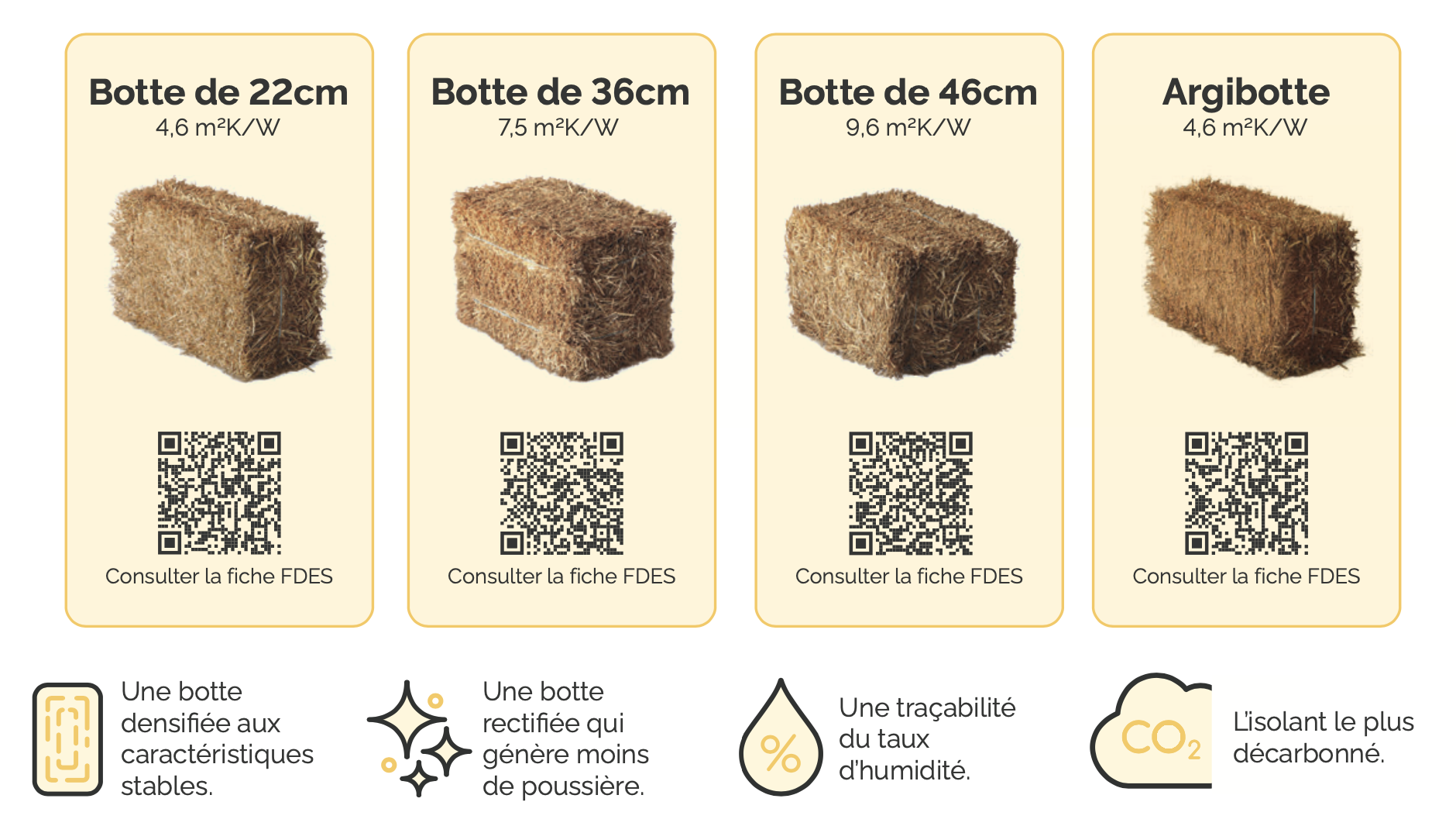 Every products have an environmental impact certification
One of the ways of using straw is in timber frames
In France, this has developed thanks to favorable regulations and a strong network
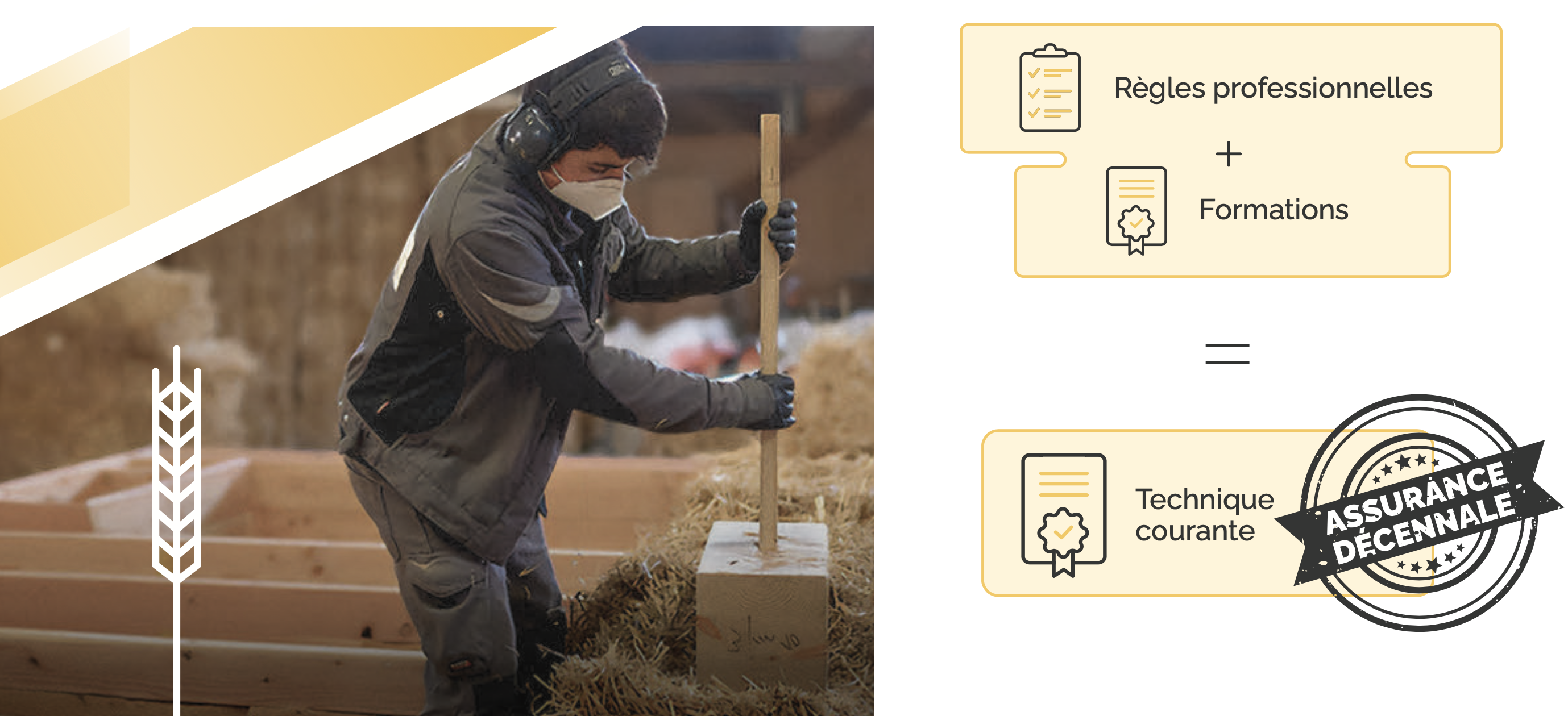 The straw insulation sector has secured government funding to encourage its even wider use
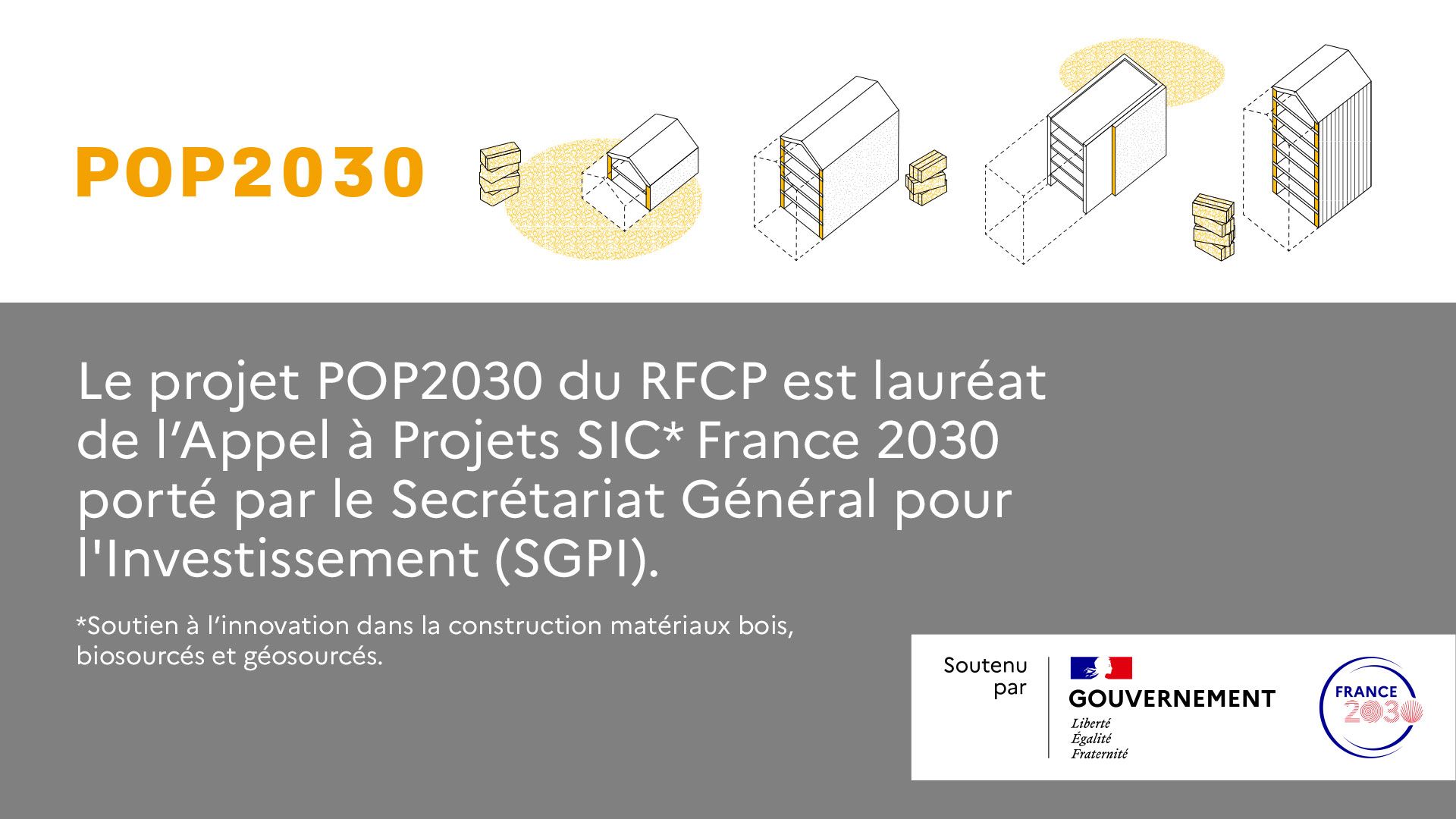 R&D budget: 
€7,000,000/5 years
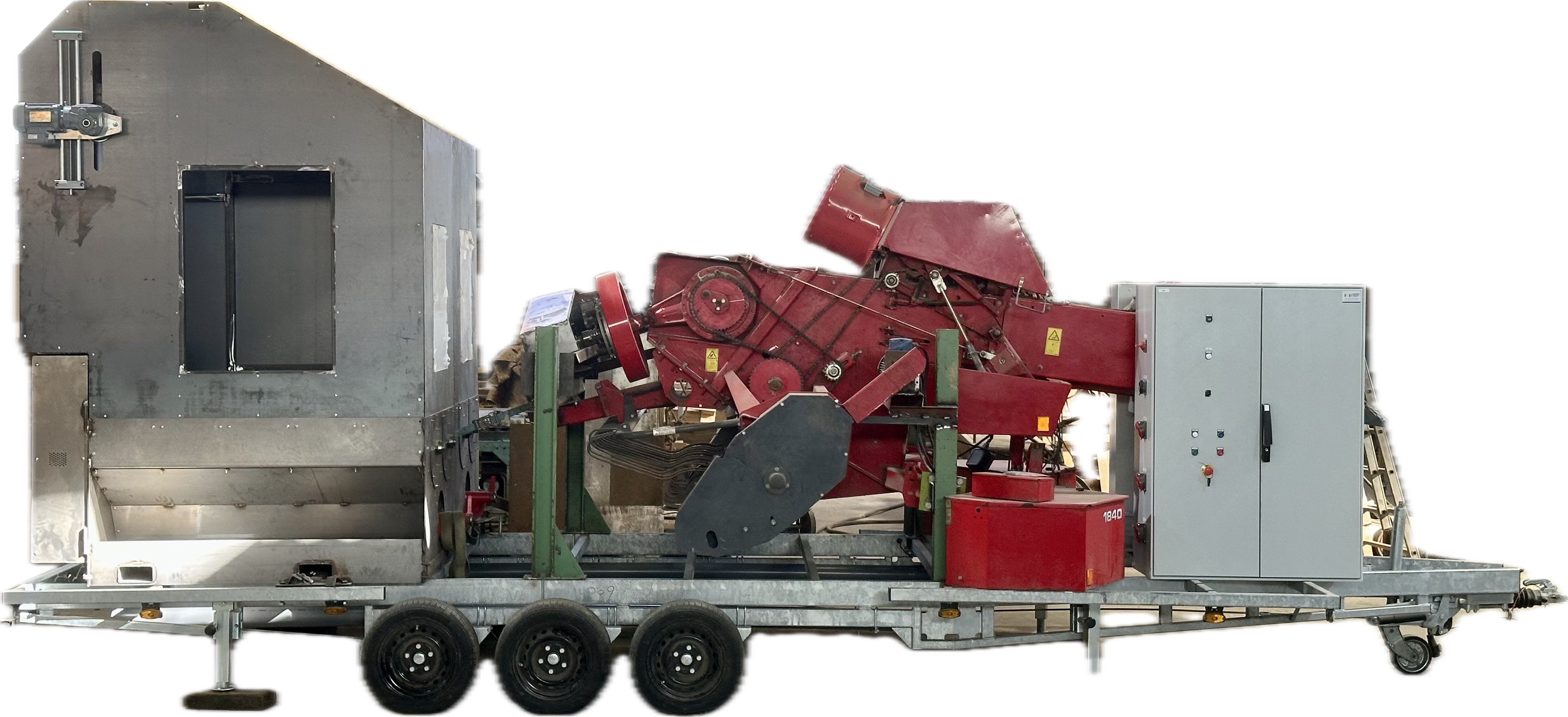 and for the circular economy loop to be complete…
…a mobile factory was prototyped so that products are always produced locally !
PRESS your Straw
BRINGING STRAW PRODUCTION CLOSER TO THE RESOURCE
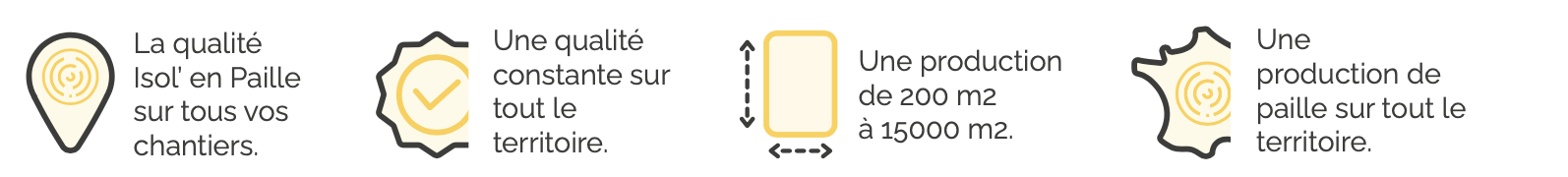 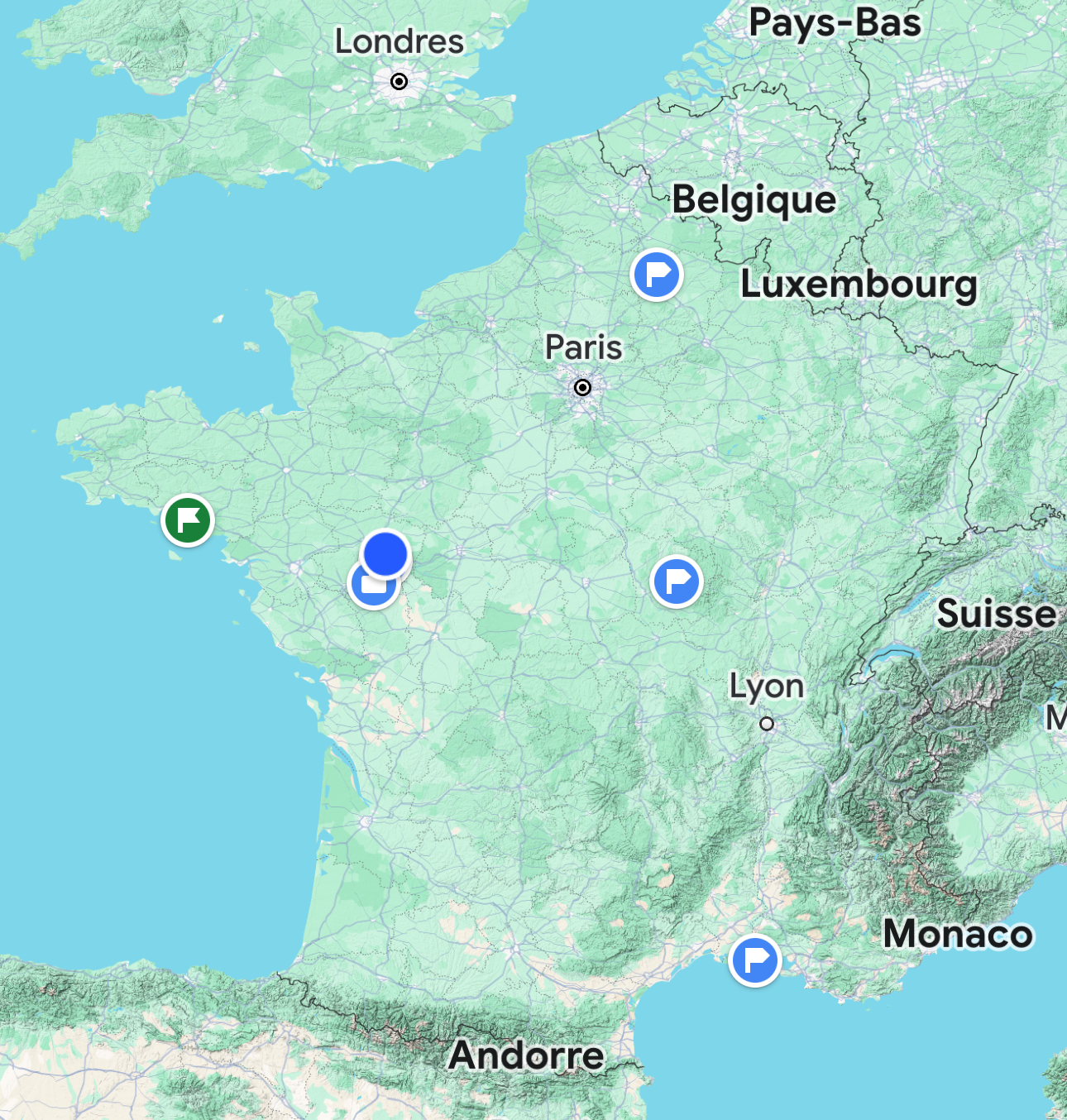 A franchise of the ISOL’en Paille concept which has already found several production sitesand Europe soon !
Bretagne
Nord
Nièvre
Camargue
A fundraiser is underway
For the manufacture of 6x Mobile Factories
Levée
Pré-amorçage
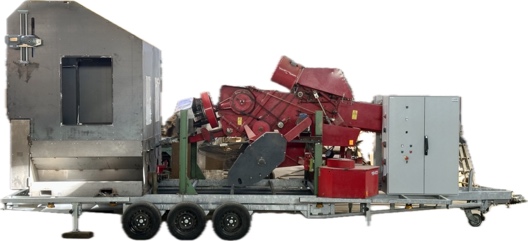 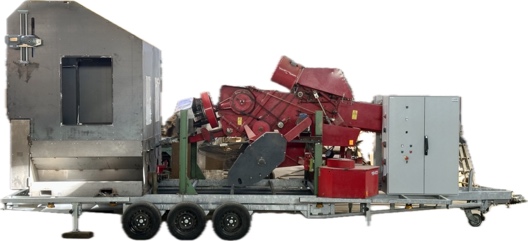 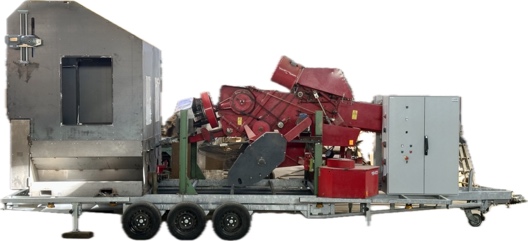 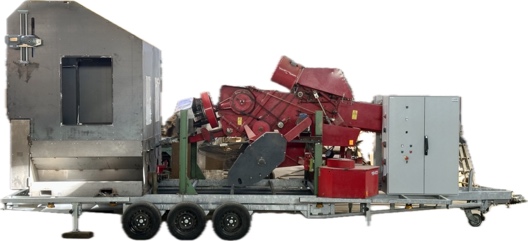 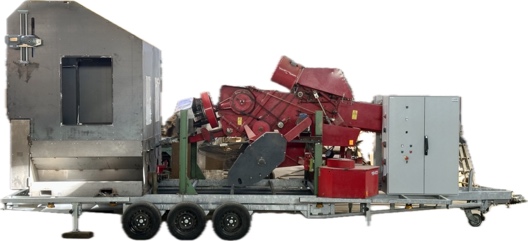 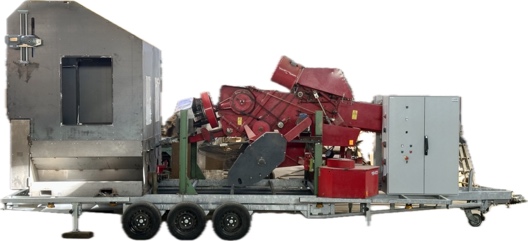 Juil 26
Janv 27
Juil 25
Janv 26
Juil 24
Janv 25
Cumulative turnover target of 4M€
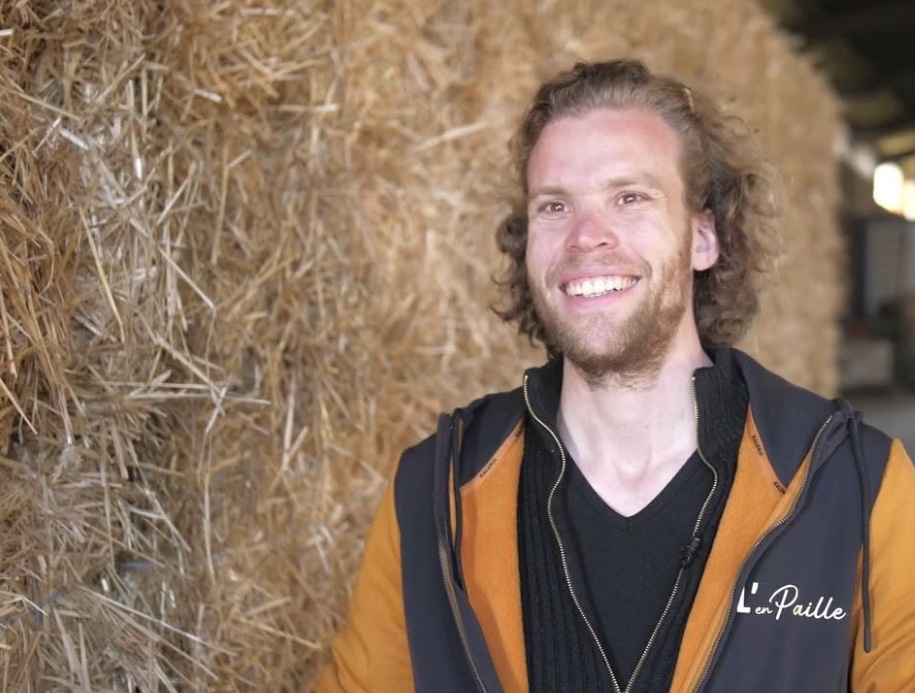 They trusted me
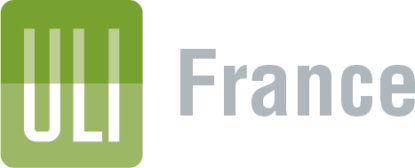 Watch ULI Video here : 
https://youtu.be/eOzBfOcs_DI
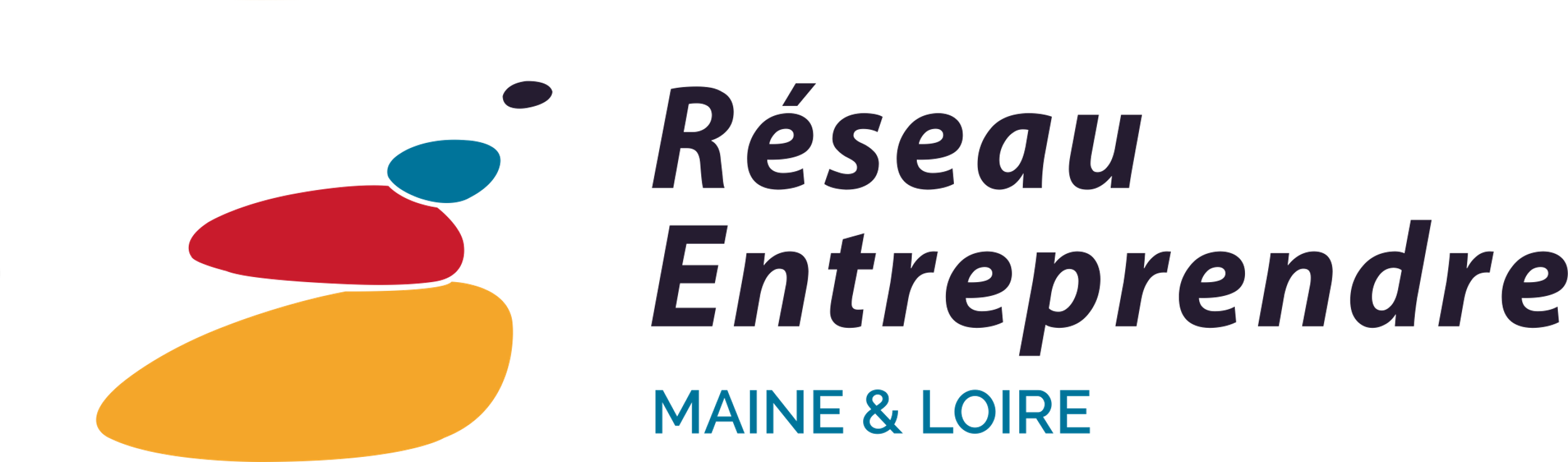 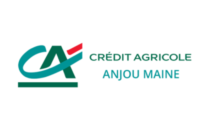 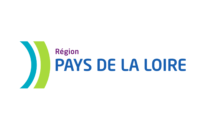 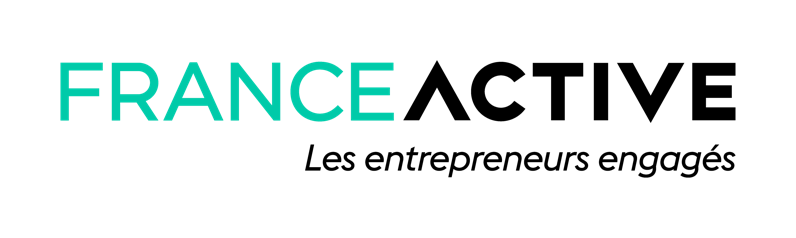 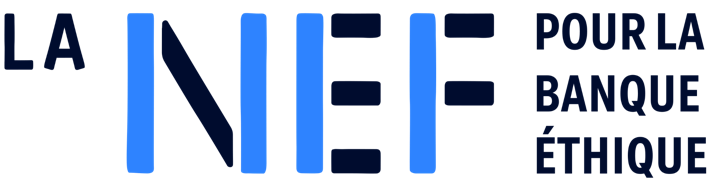 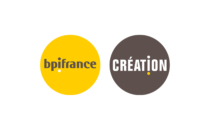